Understanding Assessment at Amberley Parochial Primary School
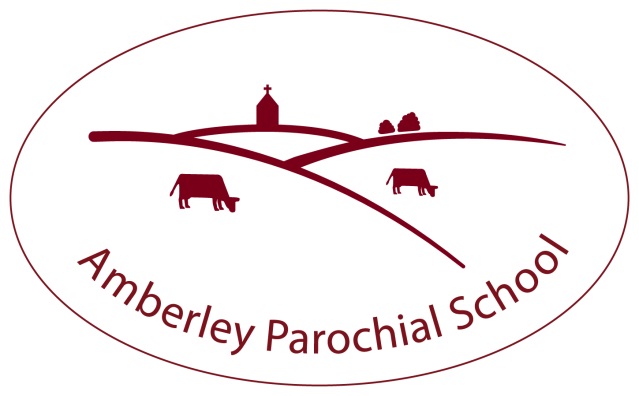 Purpose of Assessment Meeting
The introduction of the new assessment framework in line with the new curriculum now that levels have gone.

Help parents understand how their children are assessed in school and why.

Help EYFS, Y2 and Y6 parents understand what the results mean.

Share the key curriculum changes in Literacy and Numeracy
The End of levels
The old National Curriculum was sub-divided into levels, but these were not linked to their national curriculum year group. For example, a child in Year 4 could be a Level 3 or even a level 5. Children were achieving Level 5 and 6 at the end of Key Stage 2, but the DfE thought that a significant number were able to achieve a Level 5 or 6 in a test—but were not secure at that level. This led to pupils being inaccurately assessed. 
The feeling from the DfE was that the old national curriculum and the levels system failed to adequately ensure that children had a breadth and depth of knowledge at each national curriculum level.
The new assessment system followed in school is totally personalised to each child where every single skill within each subject is assessed. This empowers teachers, pupils and parents. Levels could hide gaps that pupils had in their knowledge and understanding.
So what does Assessment look like at Amberley after Life without levels?
How do we assess your child?
DfE – statutory assessments: 
• Reception – Baseline, EYFS profile 
• Year 1 (and 2) - Phonics Check 
• Year 2 and 6 - end of Key stage assessments 

Other assessments: 
• Ongoing assessment 
• R - Y6, Termly data check-points
• Y1 – 5 Annual progress tests (English and Maths)
Assessment without Levels
We have adopted a system where the children are categorised as 
   
   working below (WB), 
   secure (S) 
   working above (WA)    
                                        year group objectives.  (ARE)

 We have also included (WB+),  (S+) and (WA+).  
 
The school continues to use Insight tracker to measure and monitor attainment and progress.  Progress will now be measured using average depth of learning as well as  looking at children’s achievements in their books.
Average Depth of Learning
Reception
Your child’s teacher will use a combination of the EYFS profile and the new baseline assessment to measure your child’s progress. 

Baseline: 
The baseline assessment will result in a score that forms part of your child’s baseline profile. By having a good understanding of your child’s abilities when they start school, your child’s teacher will be able to measure their progress. The baseline assessment is called CEM and is computer based.

EYFS Profile: 
The EYFS profile assessment is carried out in the final term of Reception The main purpose of the EYFS profile is to provide a reliable, valid and accurate assessment of individual children at the end of the EYFS.
Phonics Screening Check, Year 1
The Phonics Screening Check demonstrates how well your child can use the phonics skills they’ve learned up to the end of Year 1, and to identify students who need extra phonics help. 

The checks consist of 40 words and non-words that your child will be asked to read one on-one with a teacher. Non-words (or nonsense words, or pseudo words) are a collection of letters that will follow phonics rules your child has been taught, but don’t mean anything. 

The 40 words and non-words are divided into two sections – one with simple word structures of three or four letters, and one with more complex word structures of five or six letters. 

Your child will be scored against a national standard, and the main result will be whether or not they fall below, within or above this standard 

Children who do not meet the required standard in Year 1 will be re-checked in Year 2.

Amberley: June 2014 past mark 60%      June 2015 past mark 86%
KS1 English, Year 2 Reading
The reading test is comprised of two components; one integrated reading and answer booklet and one separate reading booklet with an associated reading answer booklet. Children will have access to all components but teachers can stop the child at any stage of the test that they feel is appropriate for that particular child. 

Grammar, Punctuation and Spelling  (Children will sit three papers) 

• Paper 1 Grammar and punctuation, short written task, 20 minutes, 15 marks. Children will be provided with a prompt and stimulus. 

• Paper 2, Grammar, Punctuation and Vocabulary questions, 2 10 minutes tasks, 25 marks. Will consist of: • Selected response, short answer • Constructed response, answer of their own 

• Paper 3 – Spelling, 20 questions, 10 marks. • Handwriting will also be assessed
KS1 Maths, Year 2
Children will take two maths papers: 

• Paper 1, arithmetic, 15 marks, 15 minutes, context   
   free calculations. 

• Paper 2, fluency, solving problems and reasoning, 
   35 marks, 35 minutes. A range of contexts, 5 
   questions at the start will be aural, and in the 
   approximate order of difficulty.
 
The paper will include the following types of questions: • Selected response, • multiple choice, • matching, • true–false
KS2 English, Year 6 Reading
Reading Test
The reading test will be a single paper with questions based on 3 or 4 unrelated texts of between 1800 and 2300 words, there will be an emphasis on comprehension. 

One hour, including reading time, to complete the test, 50 marks available. 

Grammar, punctuation and spelling test; 
• The grammar, punctuation and spelling test will consist of two parts: a grammar and punctuation paper requiring short answers, lasting 45 minutes, and an aural spelling test of 20 words, lasting around 15 minutes. (70 marks in total) 

Writing 
• No formal test, ongoing teacher assessment
KS2 Maths, Year 6
There will be three papers in maths: 
• Paper 1: arithmetic, (number, calculations and fractions, decimals and percentages) 30 minutes (30 marks) 

• Papers 2 and 3: mathematical fluency, solving problems and reasoning, 40 minutes per paper (80 marks in total) 

• Paper 1 will consist of fixed response questions, where children have to give the correct answer to calculations, including long multiplication and division. Each question will have a grid to encourage working out, questions will be context free. 

• Papers 2 and 3 will assess children’s ability to apply mathematics to problems and to reason, they will involve a number of question types, contextualised and context free, including: • Multiple choice • True or false • Constrained questions, e.g. giving the answer to a calculation, drawing a shape or completing a table or chart
Scaled Scores
Performance will be reflected as a ‘precise scaled score’ (where 100 will represent the new expected standard for that stage)

100 will roughly equate to a Level 2b at KS1 and a Level 4b at KS2

The rest of the scale will be set once the first cohort of pupils have taken the test

KS2 test results will be published in the July after the test is taken. Each pupil will receive: 
a raw score
a scaled score
confirmation of whether or not they attained the national standard